Center Program TransitionKent ISD Secondary Transition Priorities
Paul Dymowski
Center Program Transition Update
Collaboration with GRPS and KISD
Staffing Timeline
Policies and Procedures
Continuous Improvement
Location Considerations
Center Program Locations
Location Constants
Location Considerations
Lincoln School
Lincoln Developmental Center
Pine Grove Learning Center
KEC Oakleigh
KEC Beltline
Community Transition Campus
Mayfield Building
Straight Building
Community Sites
Ken-O-Sha Home Community
Early Childhood Special Education Center @ Campus
Grand Rapids Oral Deaf
Secondary Transition
Bill Behrendt – New Kent ISD Supervisor
Kent InterAgency Collaborative (KIAC)
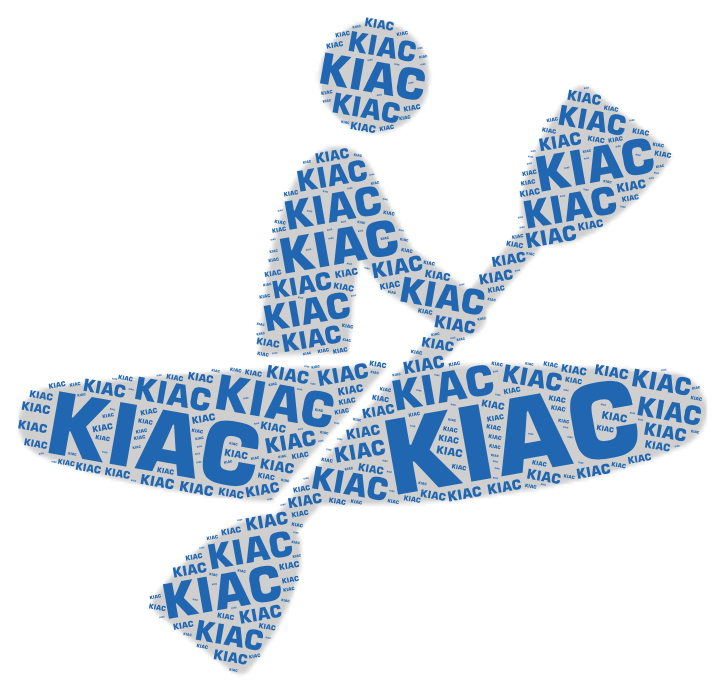 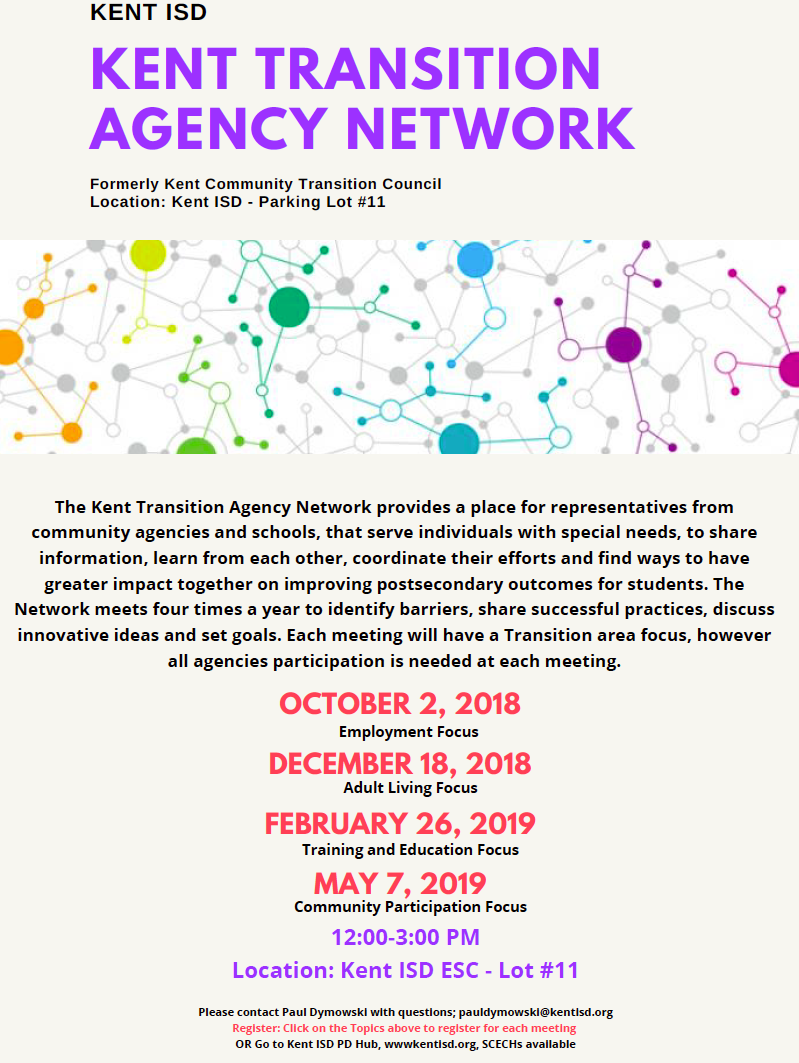 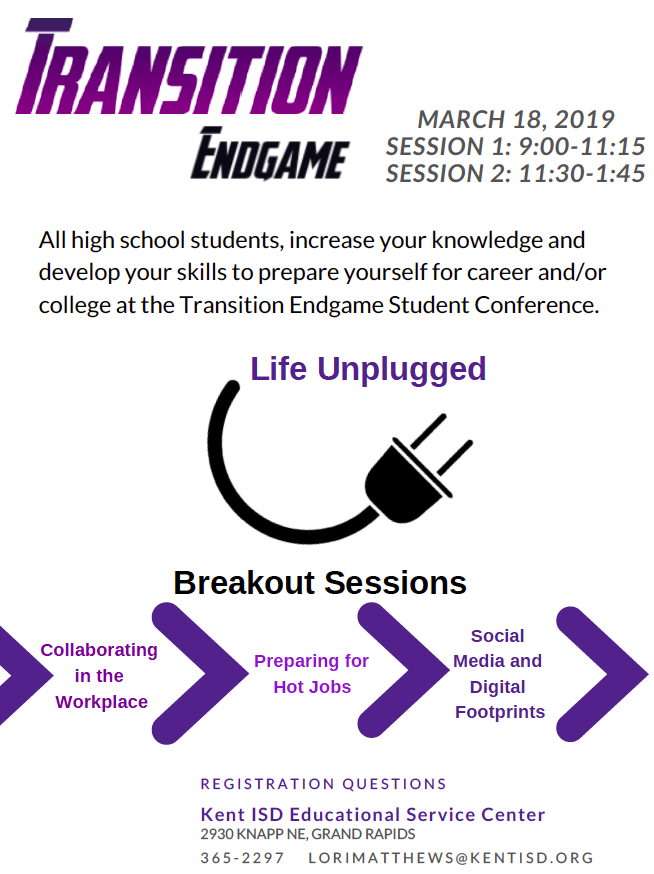 Transition Expo
March 7, 2019
5:00-7:00
@ Kent Transition Center
Employment Agencies